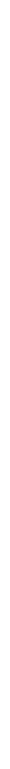 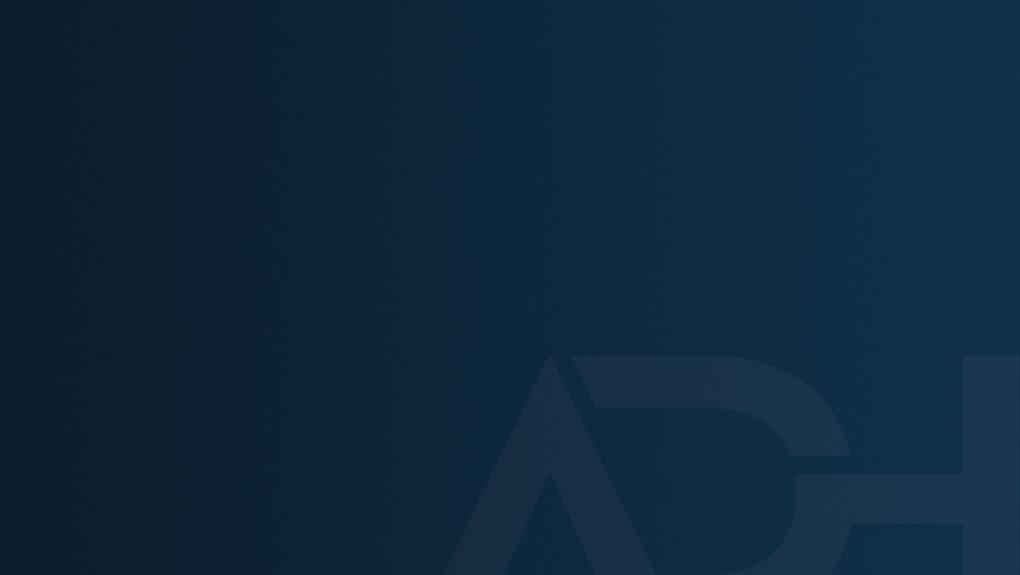 Atelier Weddings Hechas a mano
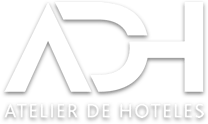 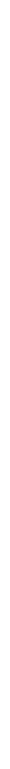 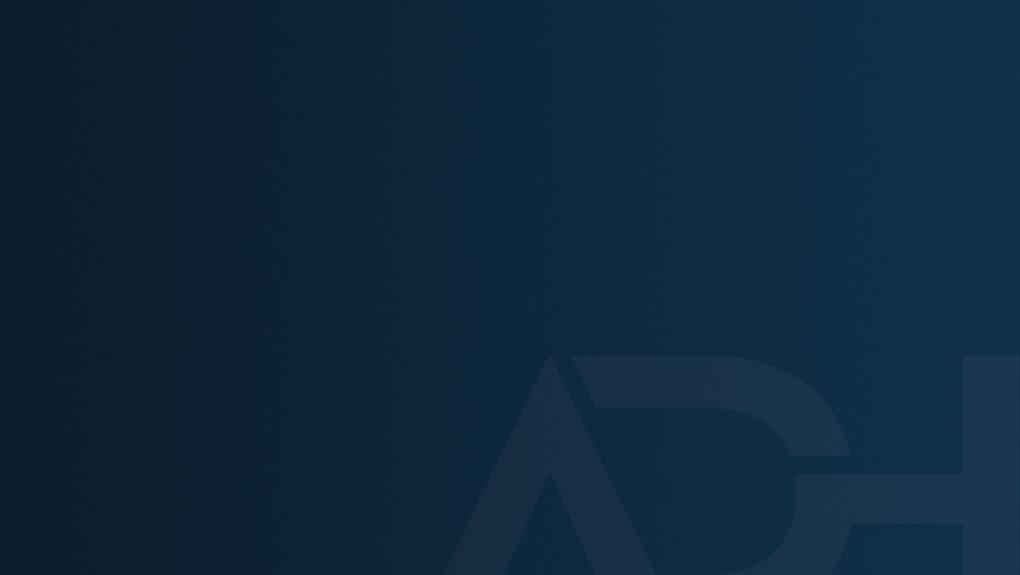 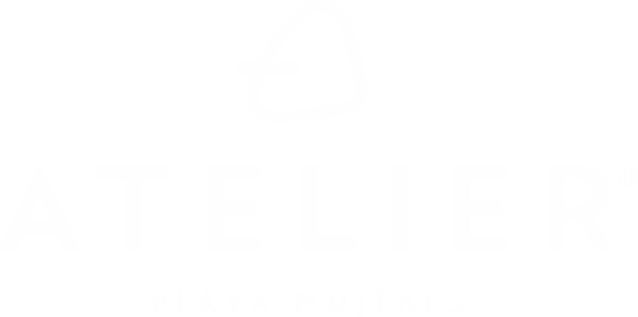 Weeding Packages







Click here for more details
*Minimum 80% of the total number of guests must be staying at the hotel
Entice 										Bliss
50+ PEOPLE








$140 USD PER EXTRA GUEST STAYING AT THE HOTEL
20 PEOPLE








$110 USD PER EXTRA GUEST STAYING AT THE HOTEL
Atelier Weddings Hechas a mano
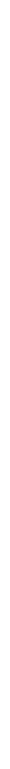 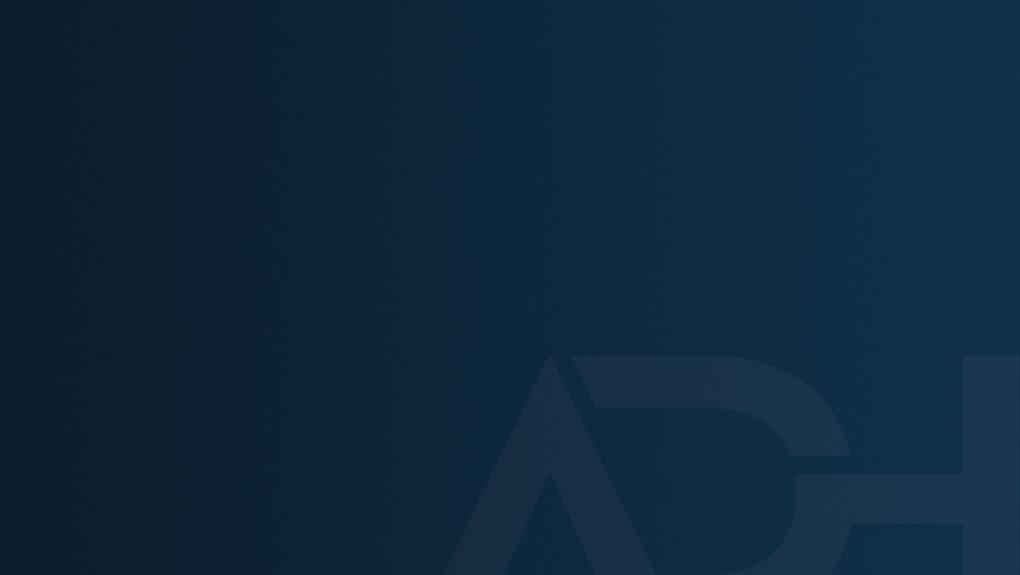 Hand-Made Package
• Booking 75 room nights or more:  we will extend the following events:
(not combinable with the wedding packages)
Atelier Weddings Hechas a mano
The Day before the wedding: Two (2) hours of welcome cocktail with five (5) hors d’oeuvres per person.
 Wedding Day: One (1) hour cocktail with hors d’oeuvres and three (3) course dinner with three (3) hours of open bar. 
Basic set up: White avant-garde chairs, round tables, white linens.
Staff included (waiters and bartenders)
*Extra hours will have an additional cost.
Group Service Fee: This charge is not included within the package, and it is applicable for any catered event as follows:
-A charge equal to $27USD per person, per events OUTDOORS
-A charge equal to $10 USD per person, per event INDOORS.
	(Either charge is inclusive of applicable tax.)
*IMPORTANT: Guests must book their stay under the same group code, otherwise will be considered as “external guest”
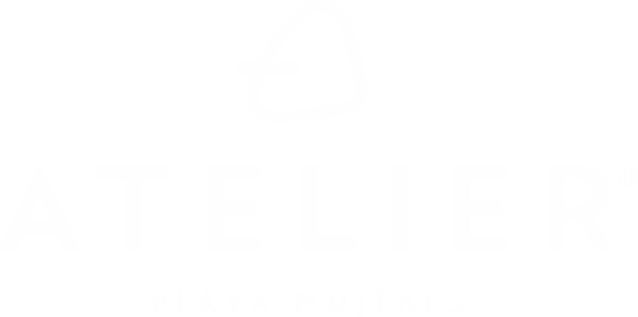 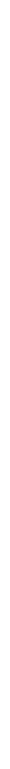 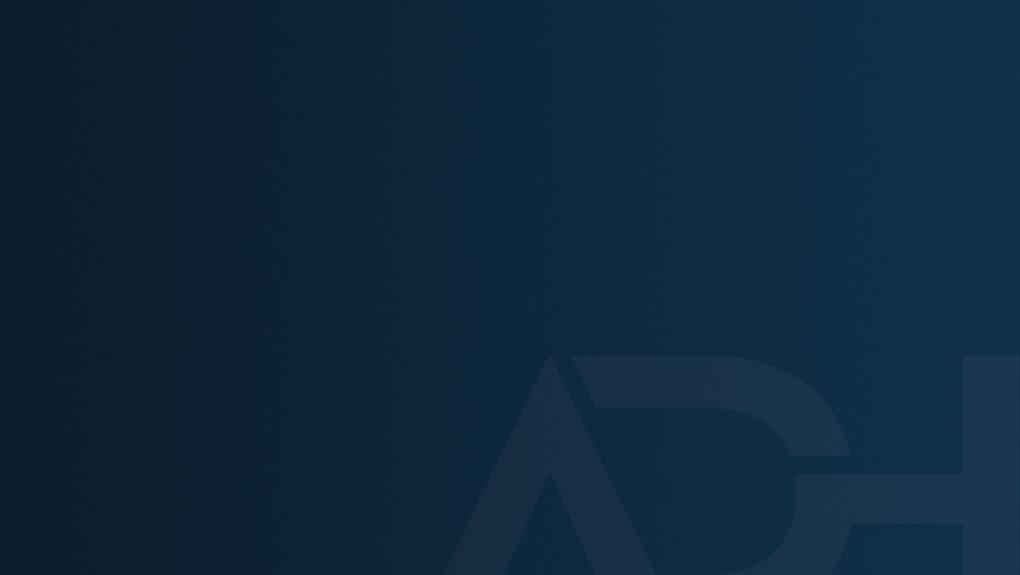 ¡One Wedding Per Day!
CEREMONIES ($)
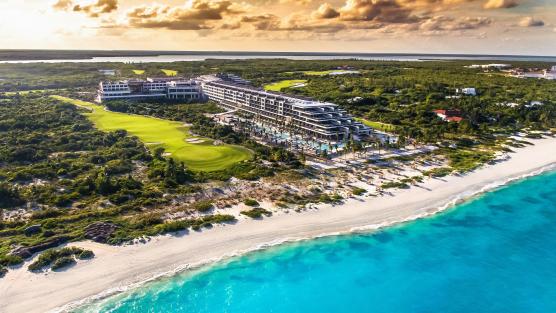 Atelier Weddings Hechas a mano
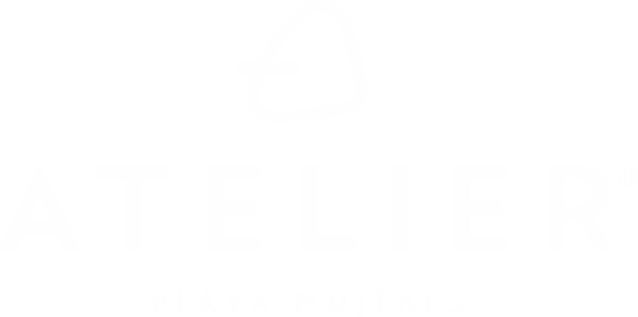 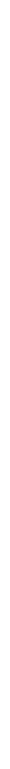 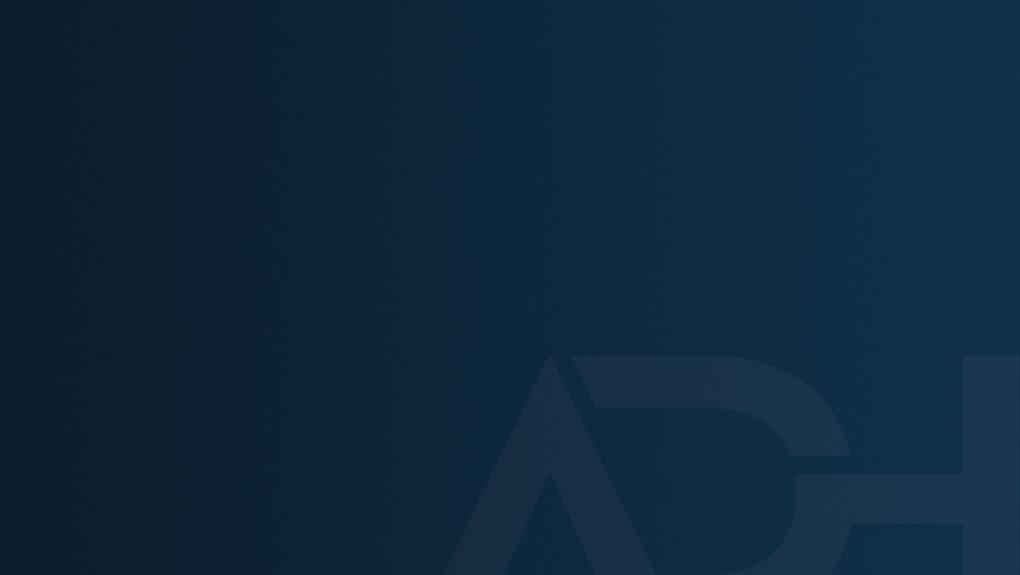 San José Chapel    ($)
*Decore not included on the fee
Atelier Weddings Hechas a mano
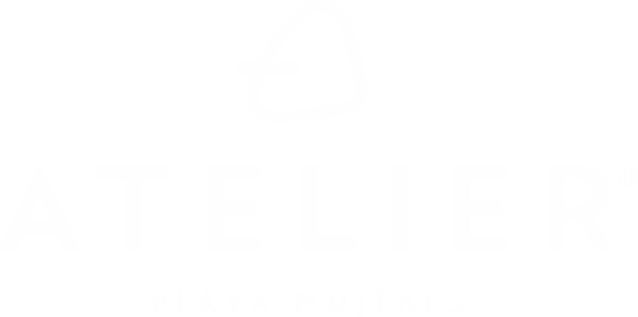 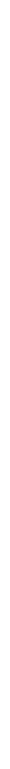 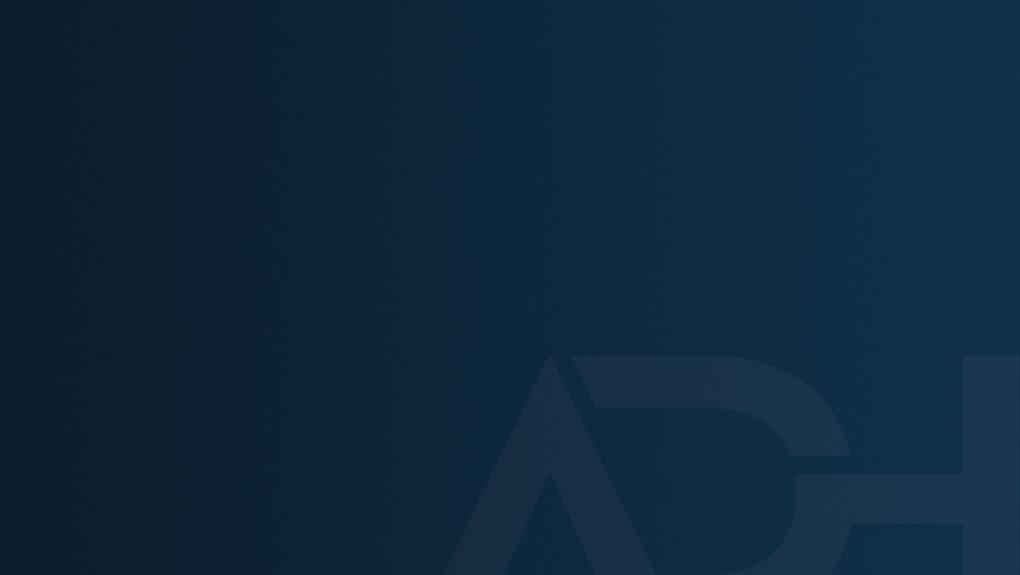 Beach Area
Atelier Weddings Hechas a mano
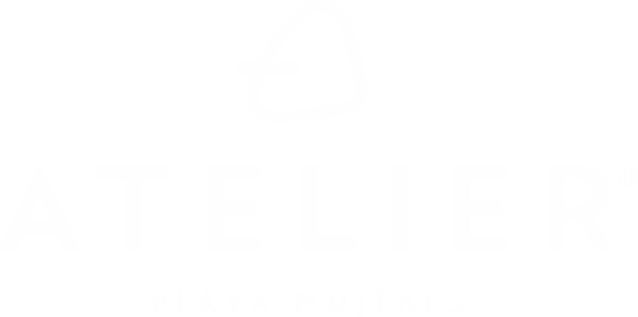 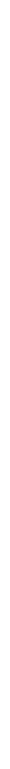 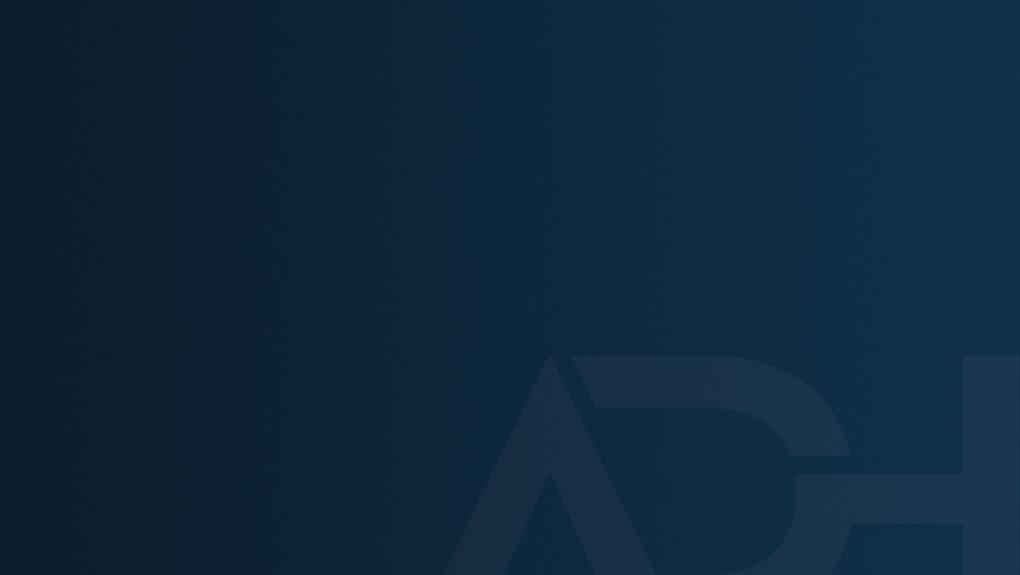 Suspiro Atelier
Atelier Weddings Hechas a mano
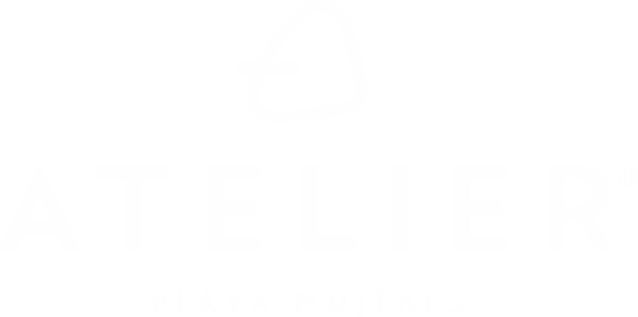 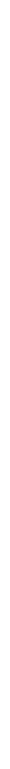 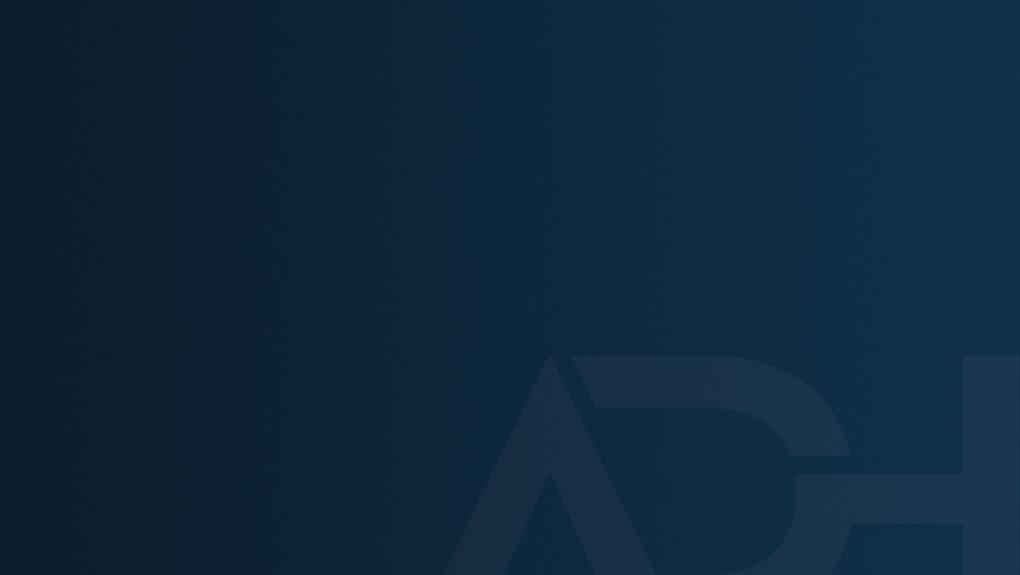 Suspiro North
Atelier Weddings Hechas a mano
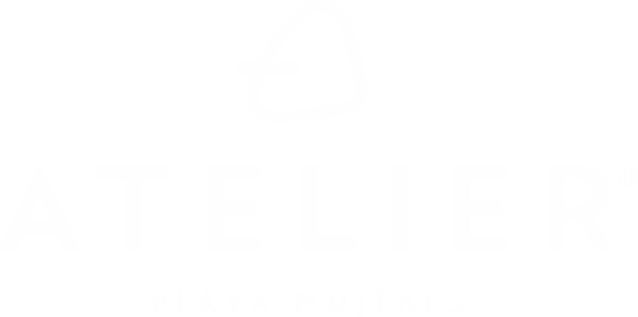 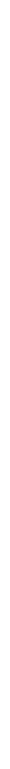 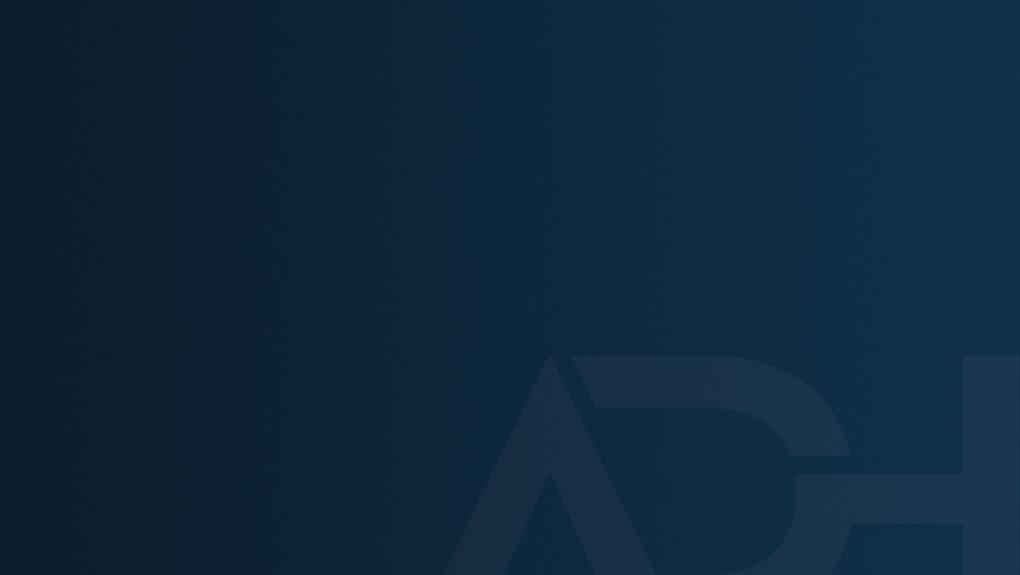 Limón & Sal Garden
Atelier Weddings Hechas a mano
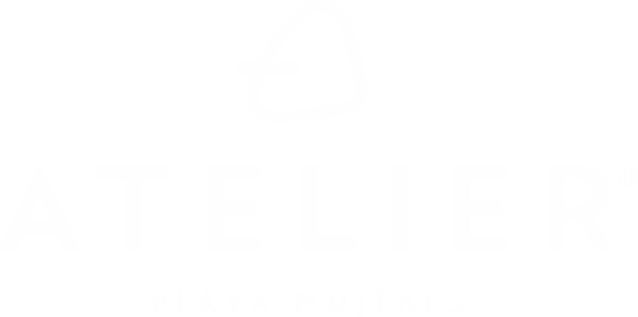 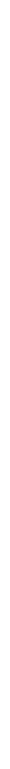 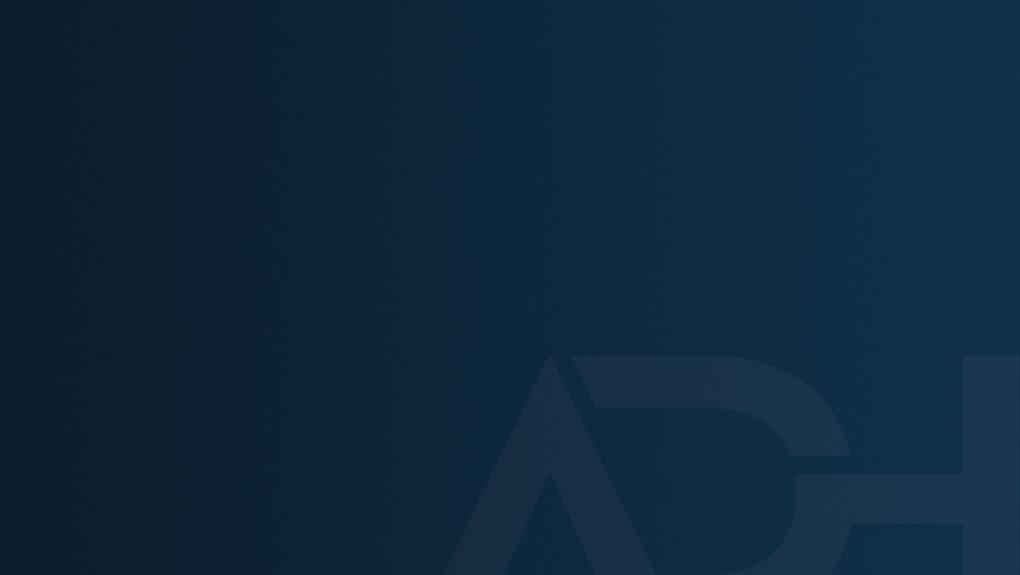 Don Fernando Terrace
Atelier Weddings Hechas a mano
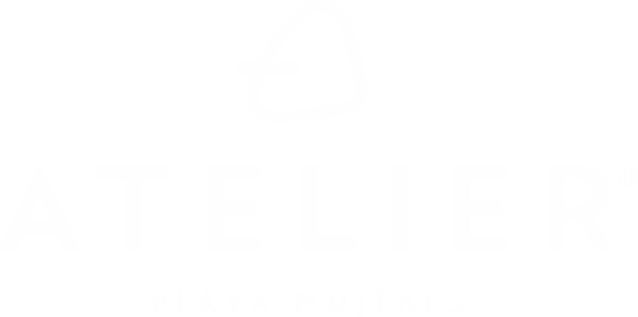 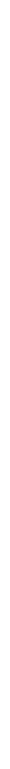 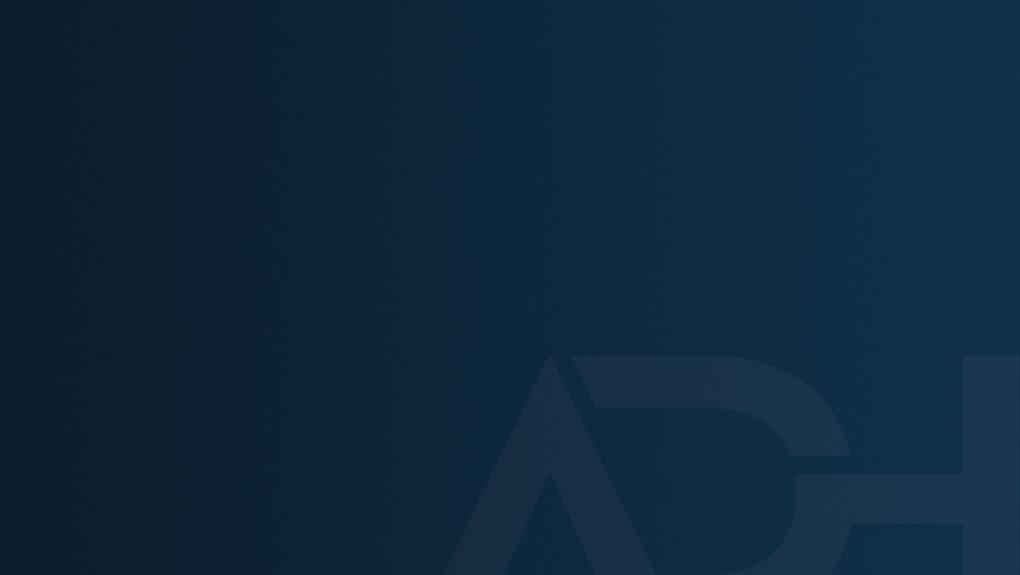 El Cielo Terrace
*Decore not included on the fee
Atelier Weddings Hechas a mano
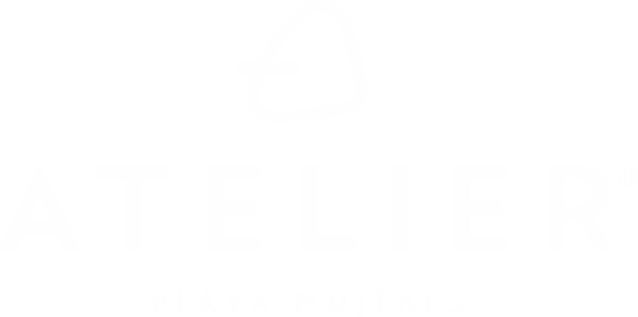 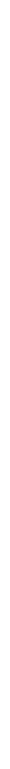 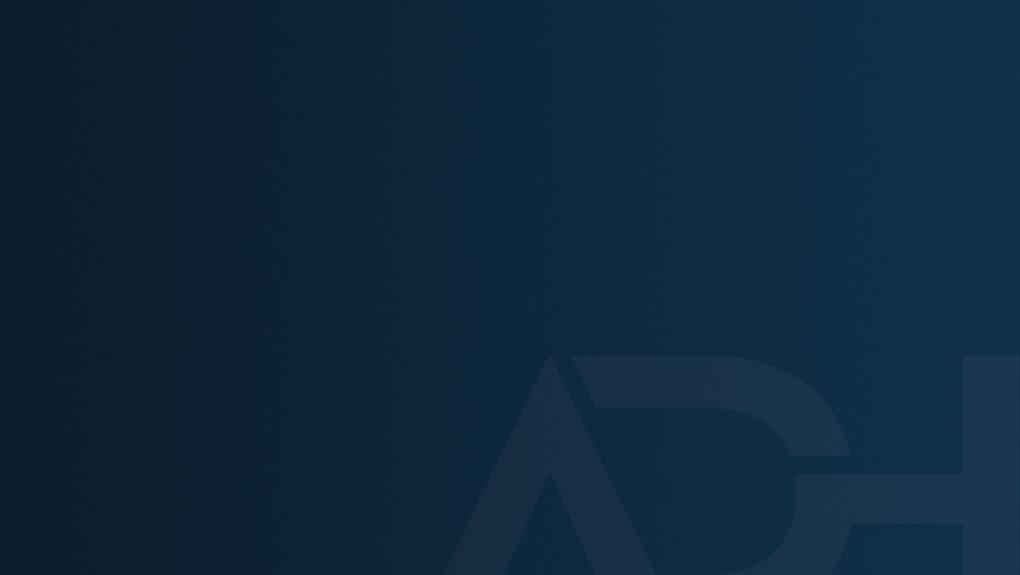 Los Abrazos Black Terrace
Atelier Weddings Hechas a mano
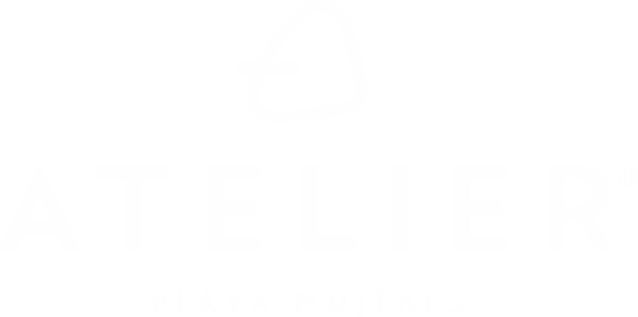 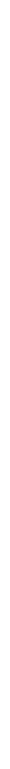 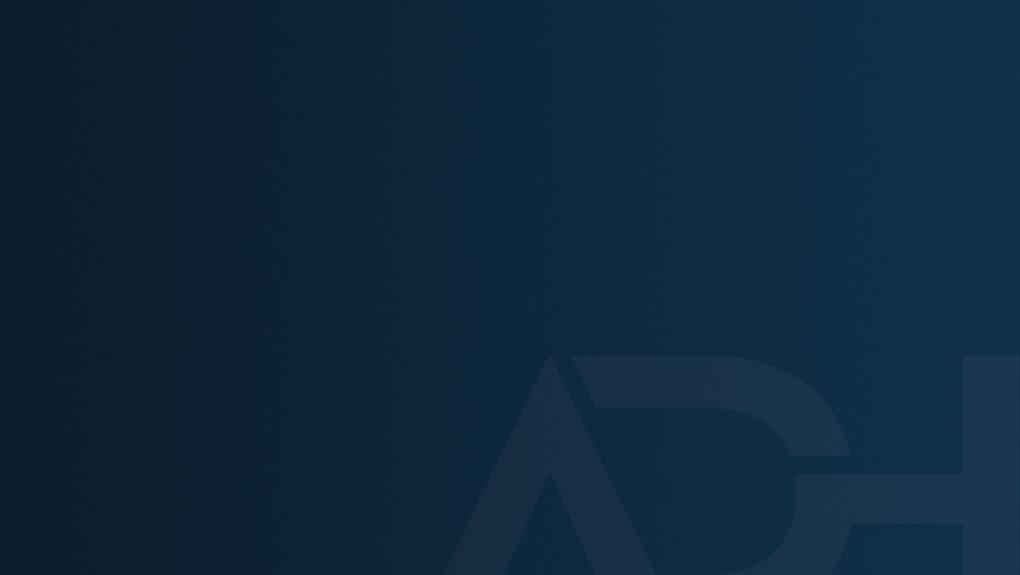 Relax Sundeck
Atelier Weddings Hechas a mano
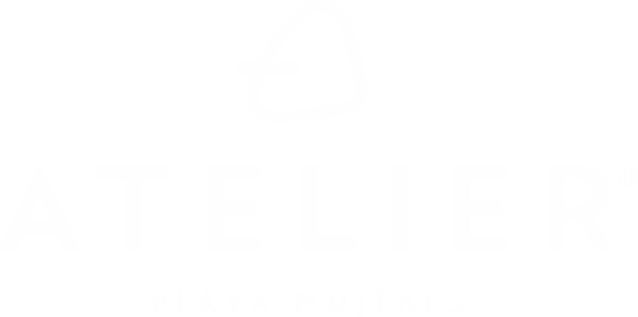 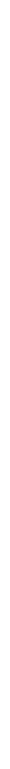 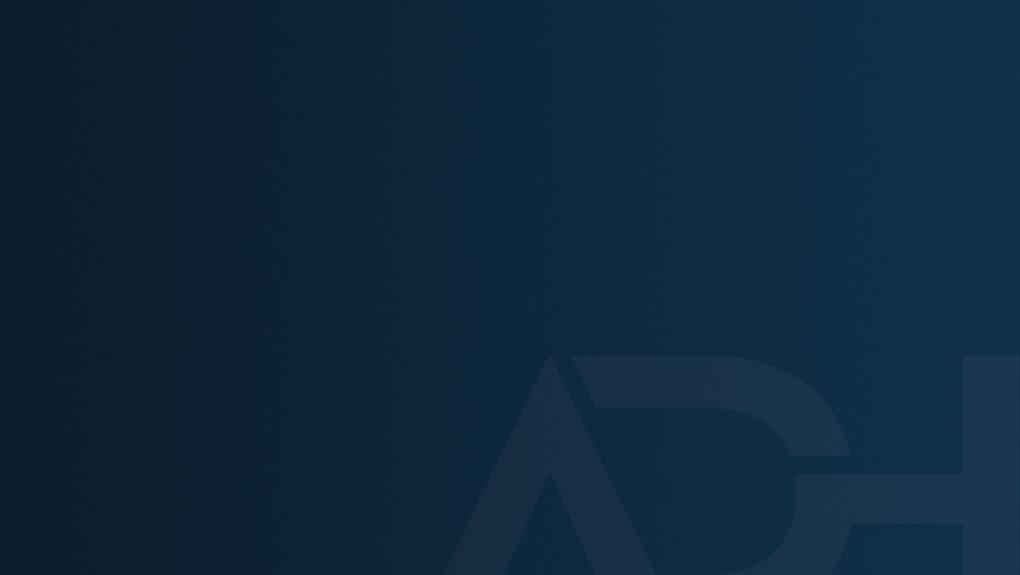 La Punta  Deck
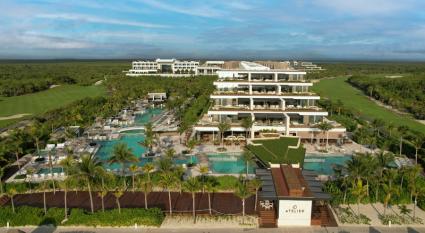 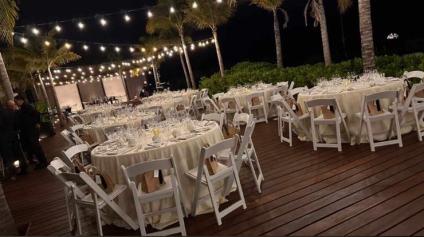 Atelier Weddings Hechas a mano
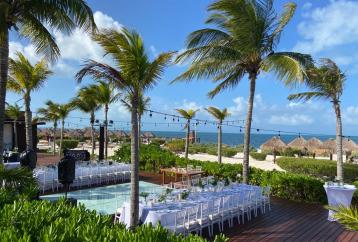 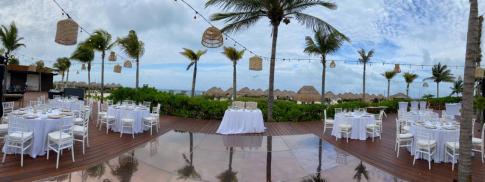 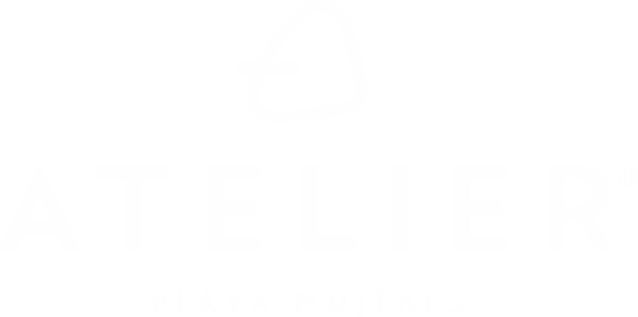 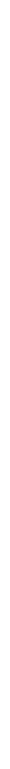 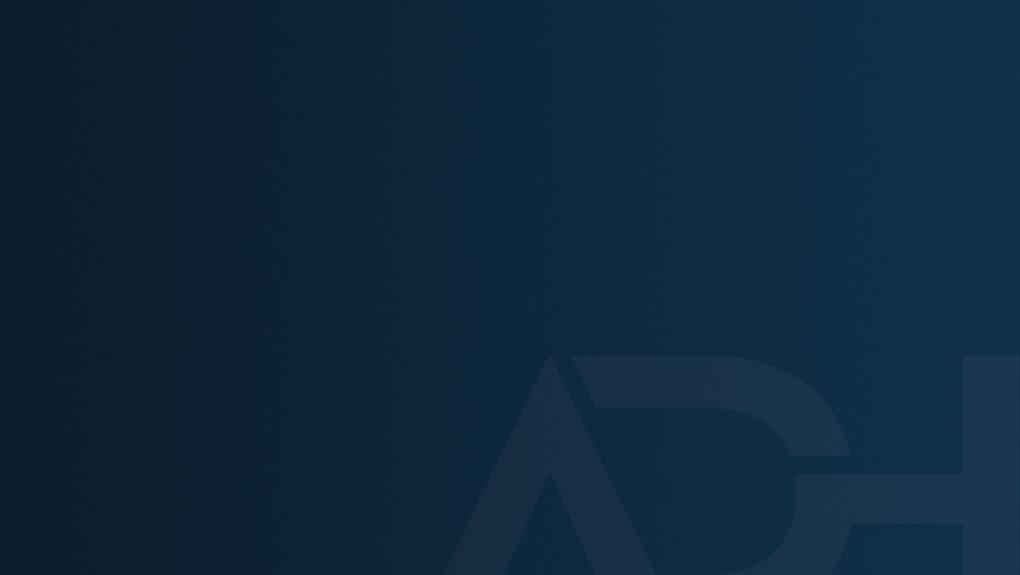 Ballroom
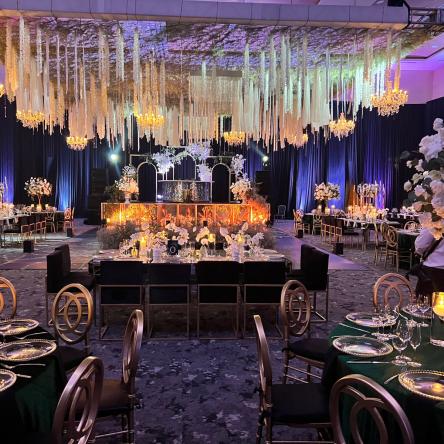 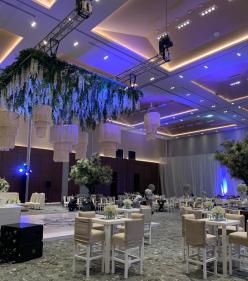 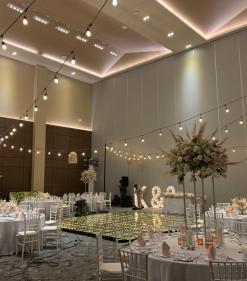 Atelier Weddings Hechas a mano
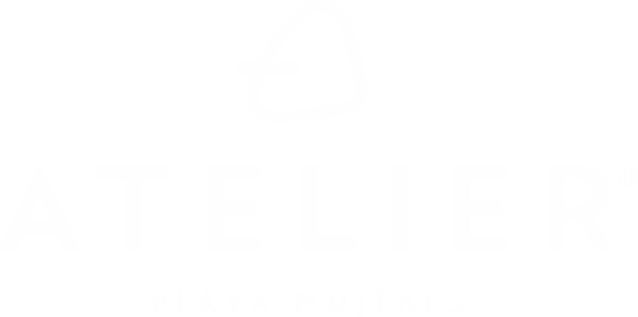 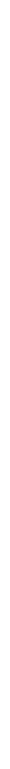 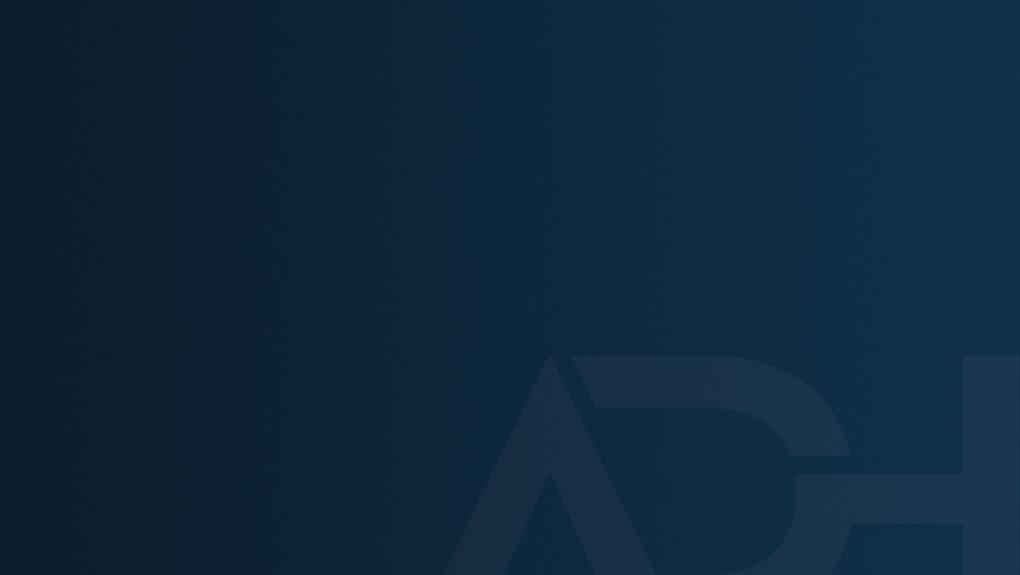 Atelier Weddings Hechas a mano
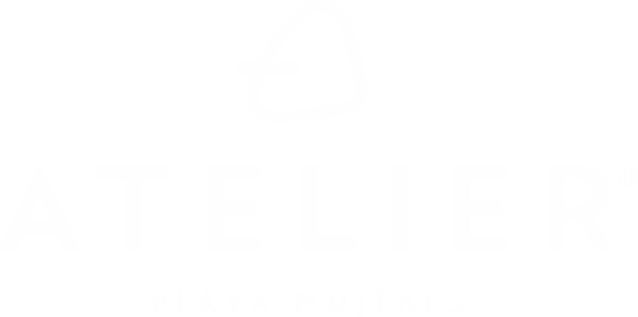 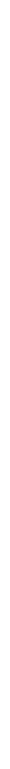 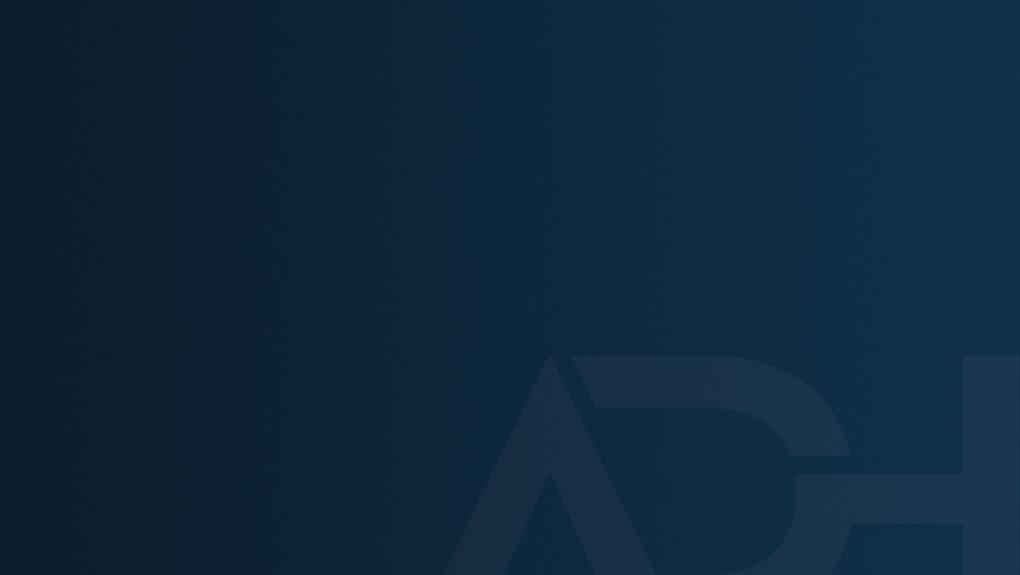 Atelier Weddings Hechas a mano
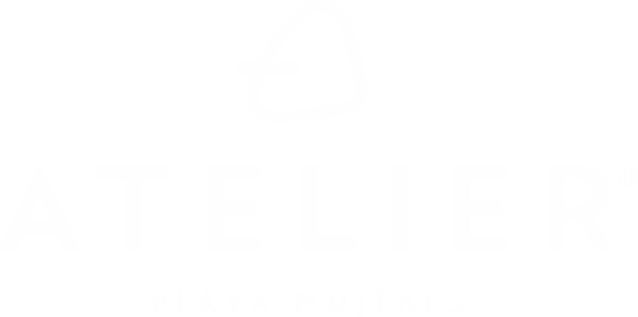 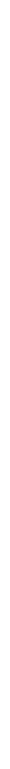 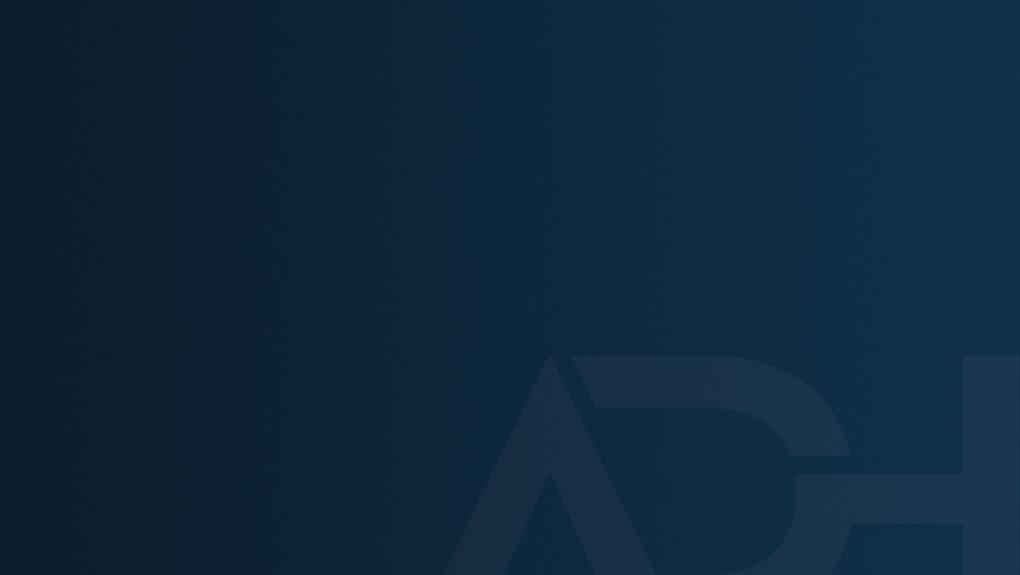 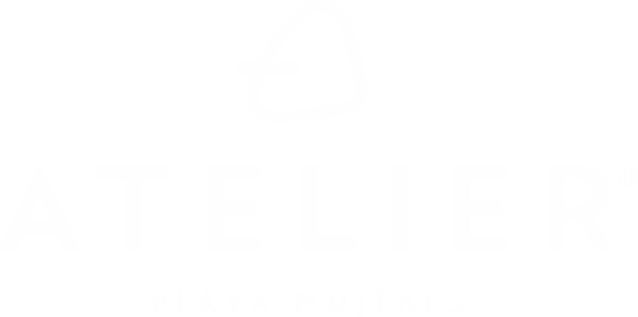 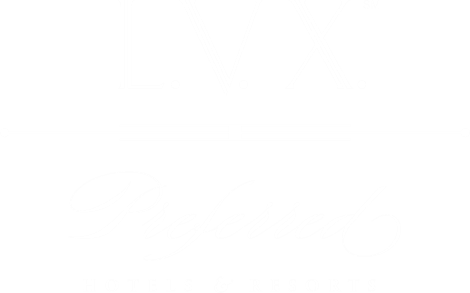 Atelier Weddings Hechas a mano
Jeanett Baños
Wedding Sales Manager
Jeanett.banos@adh.com
T: +52 (998) 288 5724 ext. 5111
* POSSIBLE CHANGES WITHOUT PRIOR NOTICE MAY APPLY | PICTURES ARE FOR REFERENCE, DECORATION NOT INCLUDED.